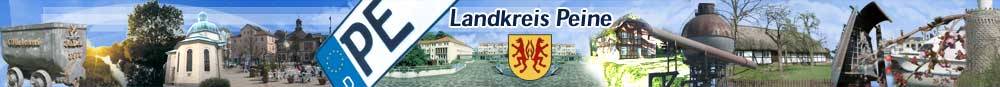 Abschlussbericht 
Neuausschreibung der Reinigungsleistungen
Traute Wedekind 			Landkreis Peine          		       Immobilienwirtschaftsbetrieb
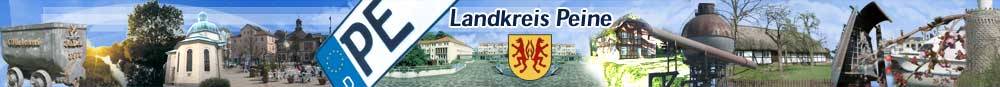 Historie:

Prüfung Überörtliche Kommunalprüfung des LRH in der Zeit vom 26.11.2012 – 23.01.2013
KT Beschluss 113/2013 vom 21.05.2014 :
	Beibehaltung Fremdreinigung	(incl. Vorstellung des Ergebnisses 1. Ausschreibung im ABL)
Ausschreibung in insgesamt 13 Losen zum: 
	01.08.2014 / 01.04.2015 / 01.08.2015
Information des ABL am 29.09.2015 (nach letzter Ausschreibung)
Traute Wedekind 			Landkreis Peine          		       Immobilienwirtschaftsbetrieb
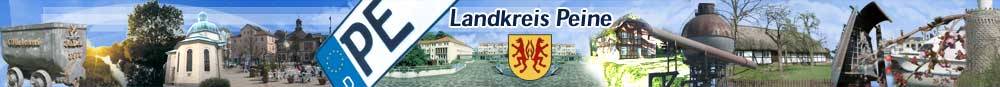 Ergebnis / Erfahrungen:

Für alle Gebäude incl. Neubauten neue, einheitliche Verträge, incl. Vertretung der ERK + Übernahme deren Reviere bei Ausscheiden
Neuzuteilung der Reviere von ERK 		2013: 24 (+4) ERK             2016: 18 (+2) ERK 
Neuausschreibung eines Loses (04/2016), da mit einer Firma Auflösungsvertrag wg. Schlechtleistung

Jetzt 5 Firmen statt bisher 12 Firmen
Traute Wedekind 			Landkreis Peine          		       Immobilienwirtschaftsbetrieb
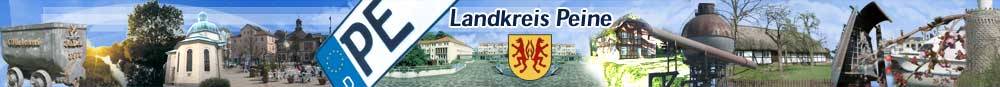 Ergebnis / Erfahrungen:

Stichproben-Überprüfung der Lohnabrechnungen bei allen Firmen (Zahlung von Tariflohn, Urlaubsgeld, Krankenbezügen, allen geleisteten Stunden) > Alle Kontrollen der Gehaltszahlungen waren ohne Beanstandung
Quartalsgespräche: laufend (zuletzt am 16.06.2016) > Die Dauer wird immer kürzer
Neue Abläufe haben sich etabliert
Zukünftige Ausschreibungen sollten das Kriterium „mind. ein weiteres Objekte in Betreuung im Umkreis von xx km“ haben
Traute Wedekind 			Landkreis Peine          		       Immobilienwirtschaftsbetrieb
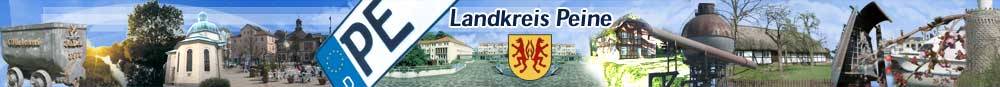 Tariferhöhungen seit 2013:

Reinigungsgewerbe (Unterhaltsreinigung):
			01.01.2014: 3,44 %
			01.01.2015: 2,58 %
			01.03.2016: 2,62 %
			01.01.2017: 2,04 %
Ab 01.01.2017 beträgt der Mindestlohn:  10,00 €/Std.

Öffentlicher Dienst:
			01.03.2014: 3,0 %  
			01.03.2015: 2,4 % 
			01.03.2016: 2,4 % 
			01.02.2017: 2,35 %
Ab 01.02.2017 beträgt der Stundenlohn  zwischen ca. 11,92 €/Std. bis ca. 15,60 €/Std.*
* je nach Entwicklungsstufe, bezogen auf 21 AT/ Monat, EG 2
Traute Wedekind 			Landkreis Peine          		       Immobilienwirtschaftsbetrieb
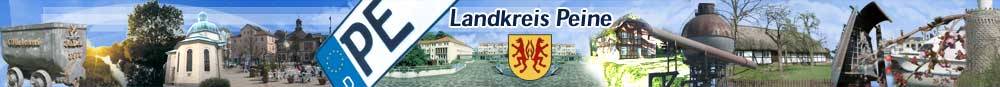 Auswirkungen auf das Reinigungsbudget:
(externe Unterhaltsreinigung*) 


	



	


*KSt: 4241610 + 4241615
Traute Wedekind 			Landkreis Peine          		       Immobilienwirtschaftsbetrieb
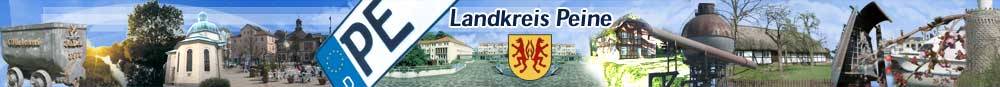 Auswirkungen auf das Reinigungsbudget :
(Personalkosten ERK)



	



	

Gesamtentlastung Haushalt: - 438.786 €
Traute Wedekind 			Landkreis Peine          		       Immobilienwirtschaftsbetrieb
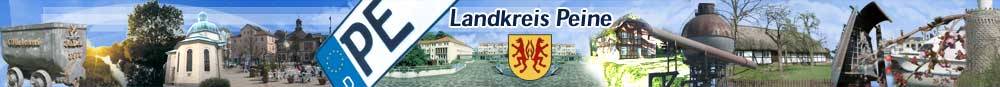 Vielen Dank 
für Ihre 
Aufmerksamkeit!
Traute Wedekind 			Landkreis Peine          		       Immobilienwirtschaftsbetrieb